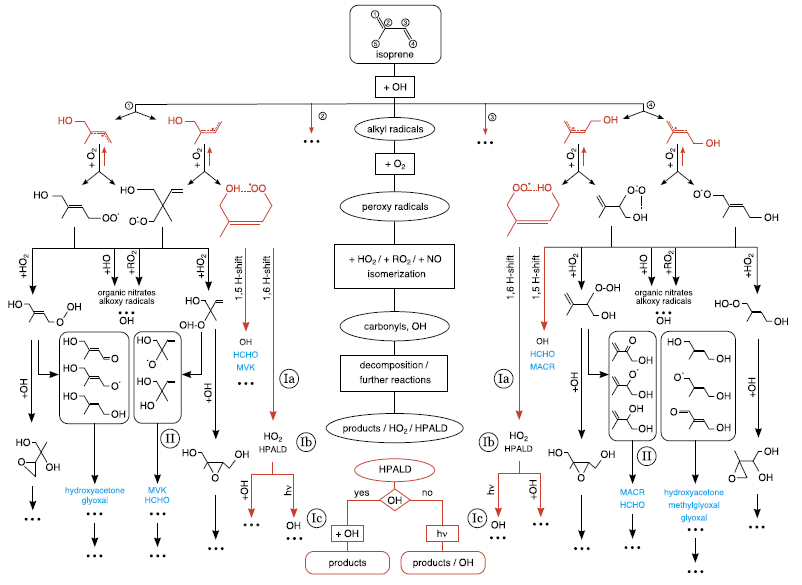 Atmospheric Chemistry
How reactions influence Our climate
Last Week Recap
Climate change is driven by the Greenhouse Effect
Increasing Earth surface temperatures drive ice cap melting and sea level rise
Warmer oceans increase storm and flooding frequency
Temperature changes will alter the global food supply

There are hundreds of thousands of greenhouse gases
H2O, CO2, F-gases, N2O, Methane, and Ozone are the most important
Greenhouse gases absorb IR radiation and require changing dipoles to do so
Chemistry Refresher
Nothing is Ever quite as refreshing
Important Elements
CHON
Carbon, hydrogen, oxygen, and nitrogen are the most prevalent elements in the atmosphere
Considered to be the major organic elements

                                                                =


Halogens
Chlorine and bromine are important for ozone destruction
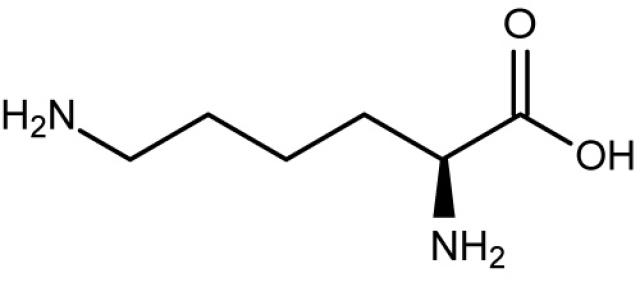 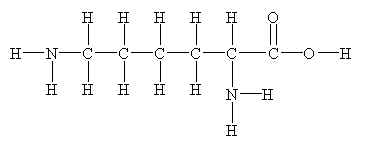 Volatility and Vapor Pressure
Vapor Pressure
The pressure that a vapor exerts at equilibrium over the surface of a liquid

Henry’s Law
Describes how the vapor pressure of a gas over a liquid is directly proportional to the concentration of the gas in that liquid
k = Henry’s Law Constant
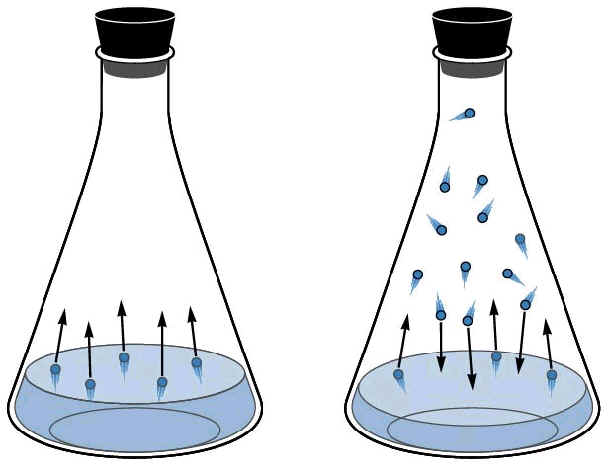 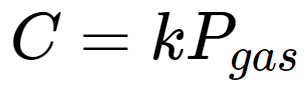 Chemical Reactions
Chemical reactions involve two or more molecules interacting to form molecules with new chemical and physical properties

Mass and energy are conserved throughout reactions

Kinetics: describe how fast reactions occur

Thermodynamics: describe whether a reaction will occur
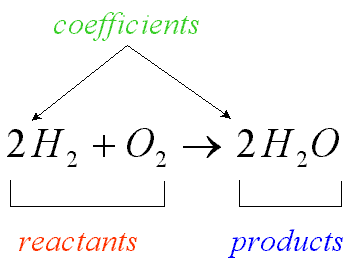 Catalysts
Catalyst: a species that alters the rate of a chemical reaction but is ultimately neither created nor 				destroyed as a part of the reaction

Catalysts can either lower or raise the activation energy of a reaction

See board notes for more
Radicals
The Octet Rule
Each atom in a molecule would like to have 8 electrons in its valence electron shell




Radicals are molecules and atoms that contain unpaired electrons
Radicals do not subscribe to the octet rule and are thus highly reactive
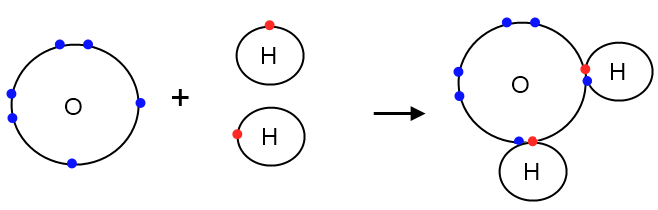 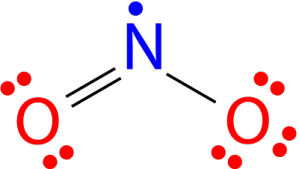 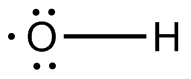 Acids and Bases
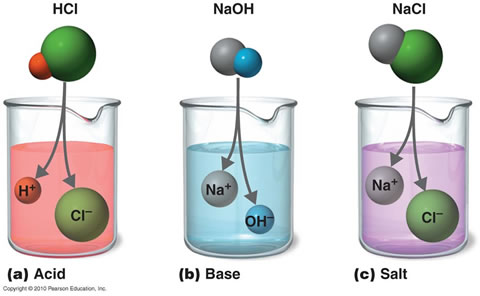 Acids: donate protons (hydrogen ions)
Sour
Bases: donate OH- (hydroxide ions)
Slippery and bitter

When acids and bases combine, they form water and salt.
Oxidation and Reduction
OIL RIG
Oxidation Involves Loss, Reduction Involves Gain
Describes loss/gain of electrons

Electronegative elements tend to be oxidizing agents while hydrocarbons tend to get reduced
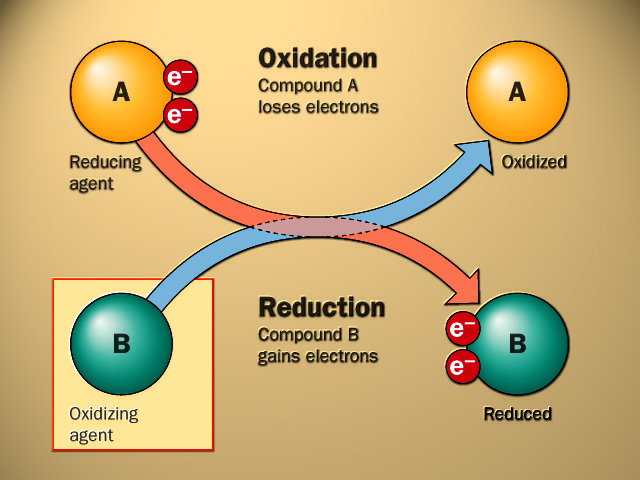 The Basics of Atmospheric Chemistry
Actually, the Atmosphere is Pretty Acidic
Organic Emissions
VOC’s: Volatile Organic Compounds
Many subclasses including SVOC’s (semivolatile), IVOC’s (intermediate), HOOC’s (highly oxidized), etc..
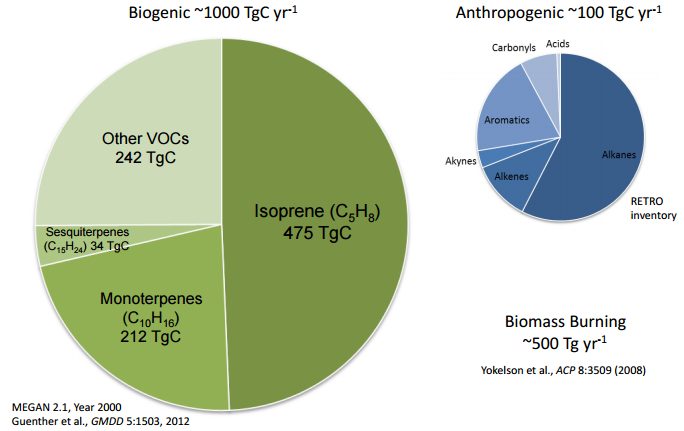 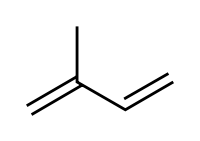 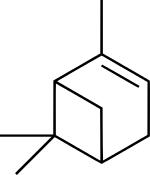 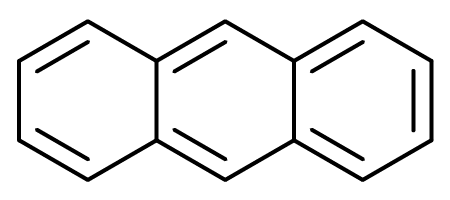 Inorganic Emissions
NOx
Comes from incomplete combustion

SOx
Comes mostly from coal and sulfuric fuel combustion

ClOx and BrOx
Come from CFC (and brominated chemicals) degradation in the stratosphere
Photolysis
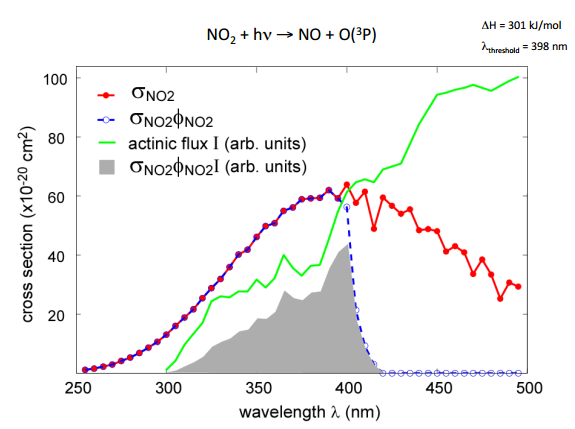 Photolysis: breaking with light
In this course we’ll use it to mean light breaking a chemical bond
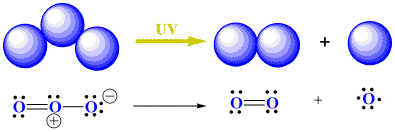 Atmospheric Oxidation
The atmosphere is a highly oxidizing environment
The OH Radical


Oxygen


Other oxidants include ozone, HO2, and NO3
NO3 important at night because photolysis destroys it and is necessary to form OH
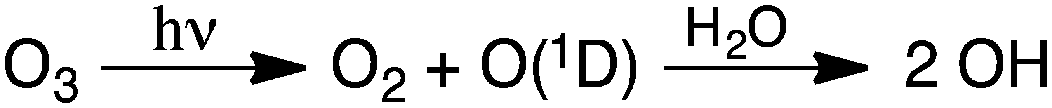 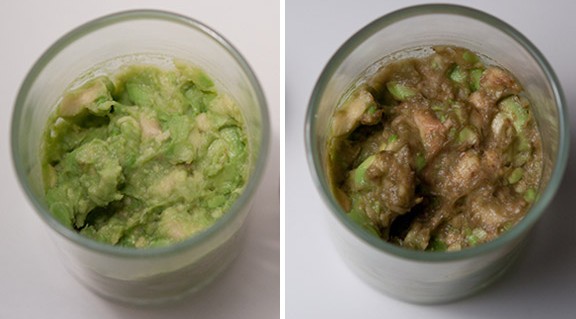 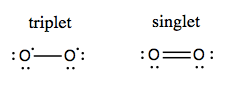 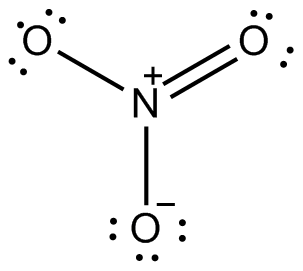 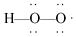 The Fate of Atmospheric Organics
Wet Deposition
Rain and fog scavenge hydrophilic species and rain them out of the atmosphere

Dry Deposition
Atmospheric species deposit onto surfaces

Oxidation to CO2
CO2 is the most reduced form of carbon and is difficult to react away
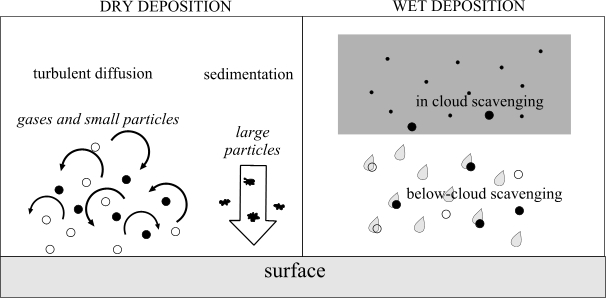 Atmospheric Chemistry is… Complicated
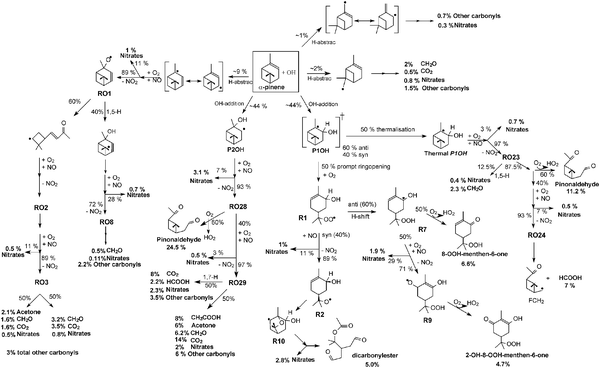 Atmospheric Chemistry is… Complicated
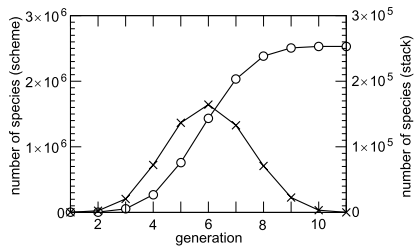 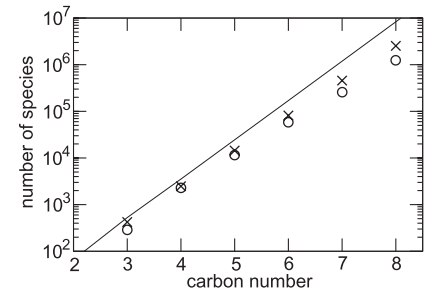 One emitted species can yield millions of oxidation products
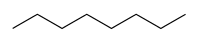 Major Catalytic Cycles
Cycles make the world go ‘round
Chapman Chemistry (Stratosphere)
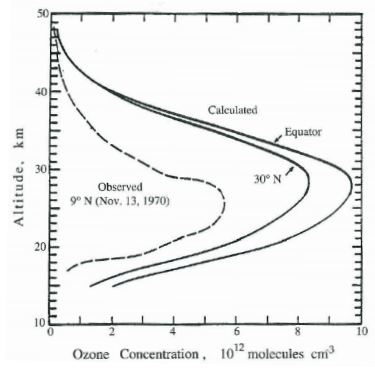 See board notes
Nox Cycles (Trop + Strat)
See board notes
Hox Cycles (Trop + StRAT)
See board notes
Clox and Brox Cycles (Stratosphere)
See board notes
Combined Cycles
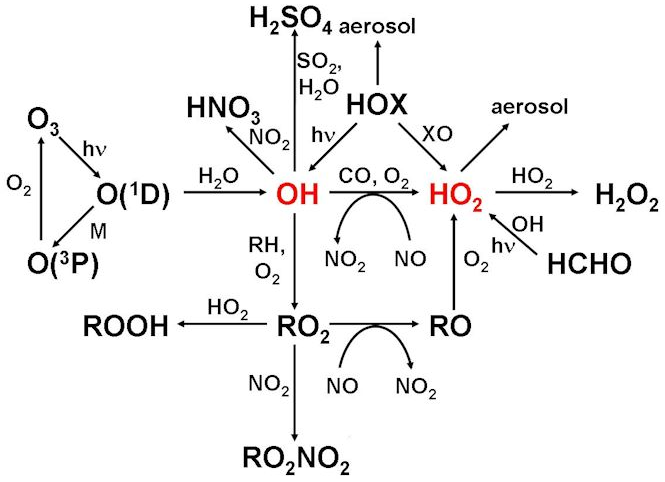 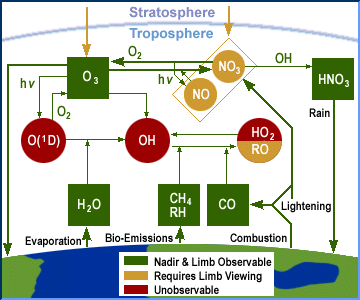 The Ozone Hole
I smell a Nobel prize…
The Ozone Layer
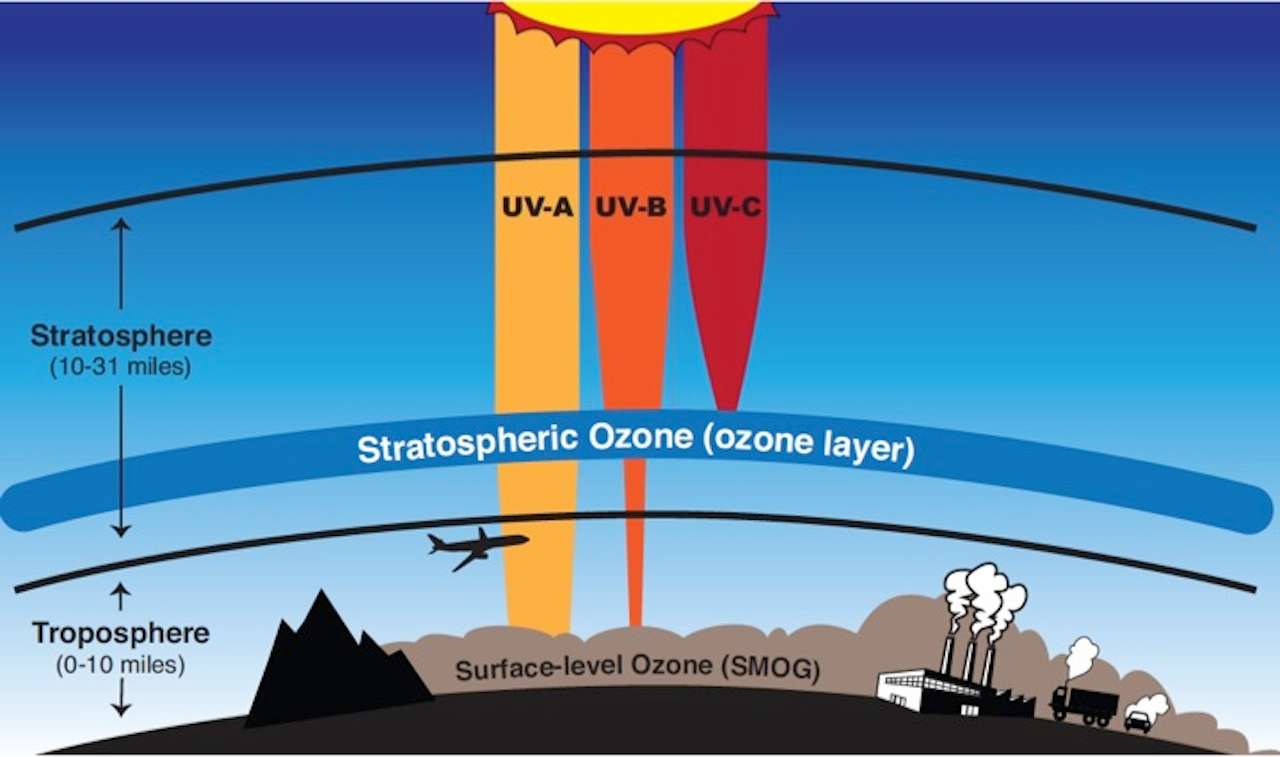 The ozone layer protects the surface from harmful UV radiation

UV radiation can mutate DNA and kill cells

The ozone layer is not just a blanket of ozone, it’s more of a region with a high ozone concentration
The Ozone Hole
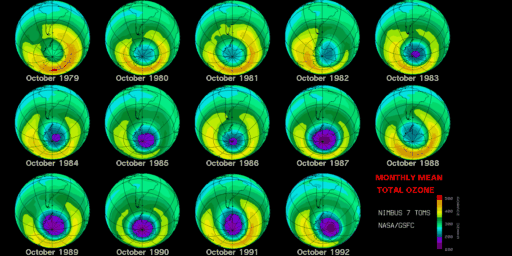 The ozone hole(s) is/are located above the South Pole and sometimes the North Pole.

The poles are the only places cold enough for catalytic ozone destruction.
The Polar Vortex
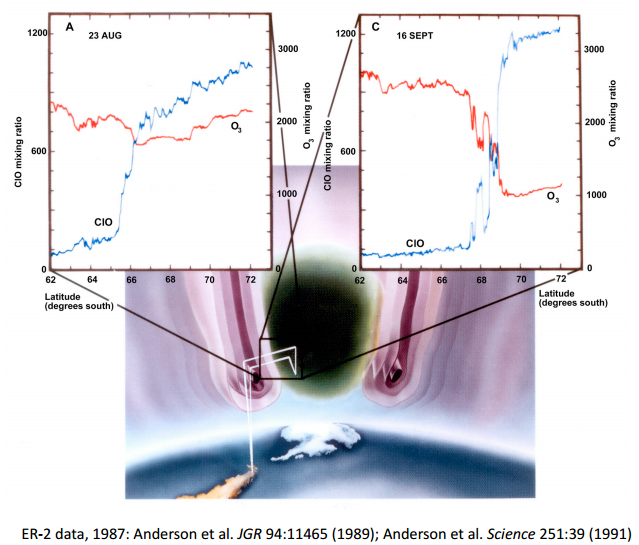 Atmospheric dynamics (aka wind) create a vortex over the poles

This vortex essentially cuts the atmosphere directly over the poles from the rest of the stratosphere
Polar Stratospheric Clouds
Polar stratospheric clouds are made of ice and (usually) nitric and/or sulfuric acid
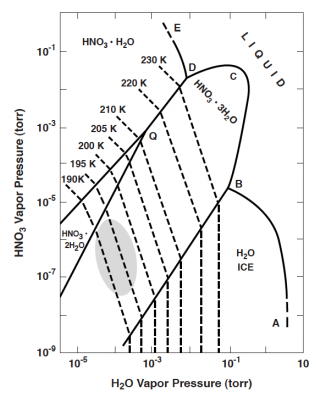 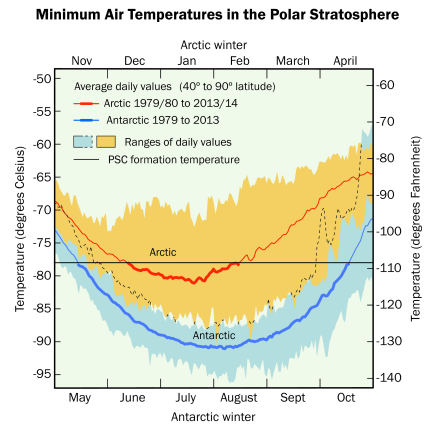 The “de-NOx-ification” of the Stratosphere
PSC’s collect NOx in the form of HNO3 and then settle out of the atmosphere
This increases the importance of other ozone destroying cycles…
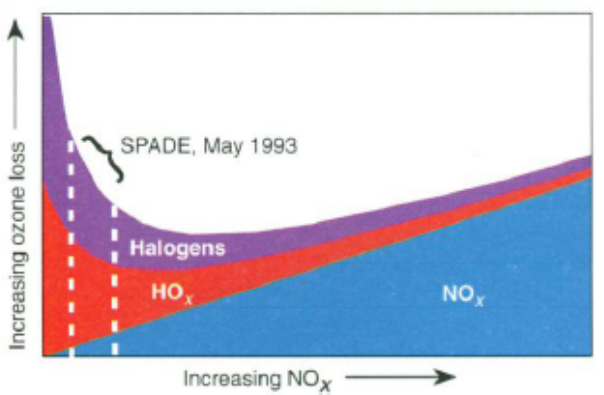 How To Win a Nobel Prize
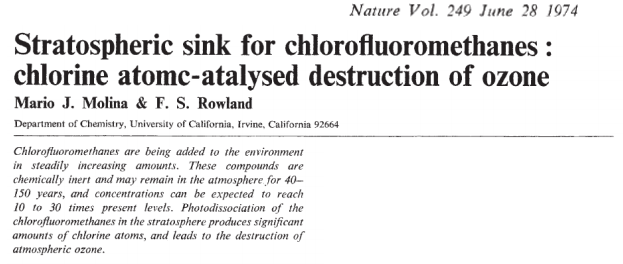 One More Catalytic Cycle
See board notes
Ozone Hole Formation Timeline
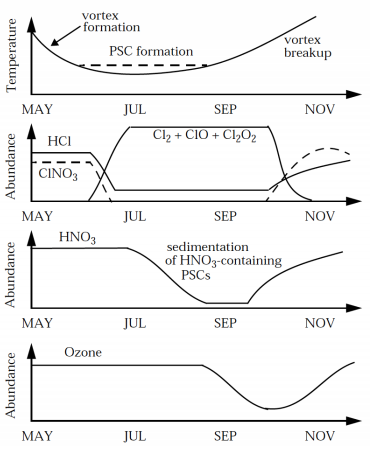 The Montreal Protocol
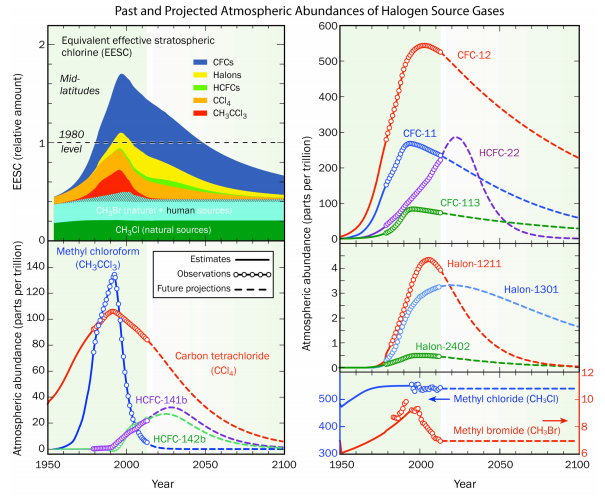 The Montreal Protocol (1987) and its subsequent amendments are U.N. resolutions designed to phase out CFC, HFC, and HCFC emissions

The first universally ratified treaties in United Nations history

The former Secretary General of the U.N. Kofi Annan quoted as saying that "perhaps the single most successful international agreement to date has been the Montreal Protocol."
The Hole is Shrinking
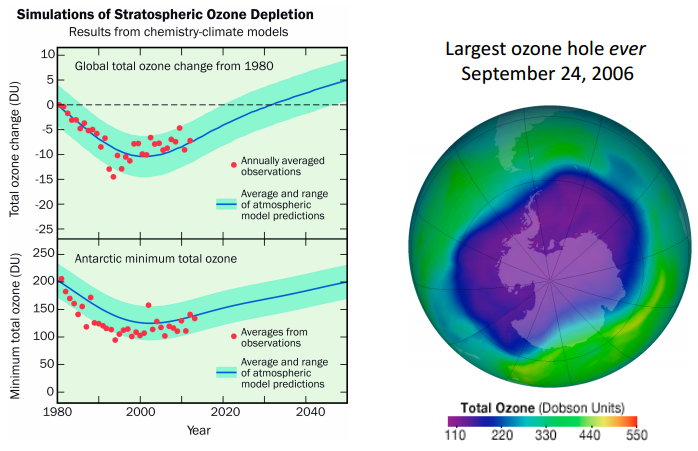 “A World Avoided”
Scientific Prediction Helped avoid disaster
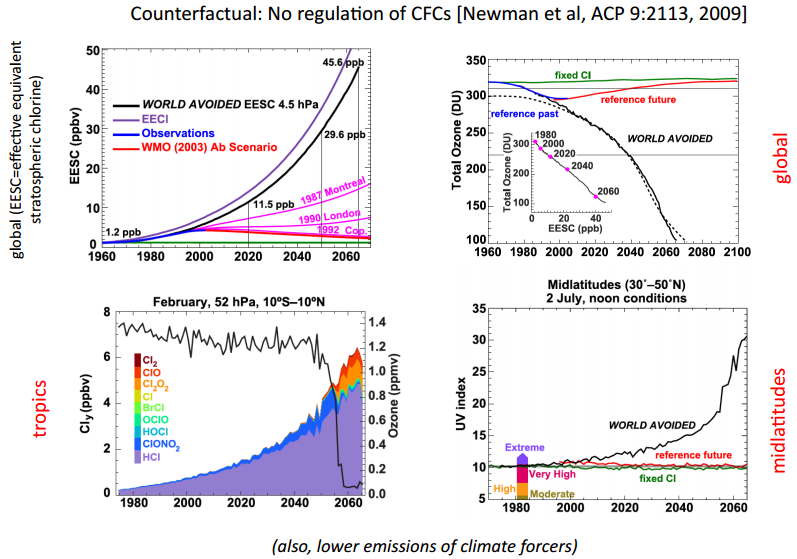 Humans Might Ruin It Again…
Geoengineering might be necessary and would hurt ozone layer

Increasing temperatures?
Increasing tropospheric temperatures decrease stratospheric temperatures
Decreased strat. temperatures increase the probability of PSC’s

More NOx in the stratosphere?
Increased NOx for stratospheric airplanes could further deplete ozone.
Baseline
With Geoengineering
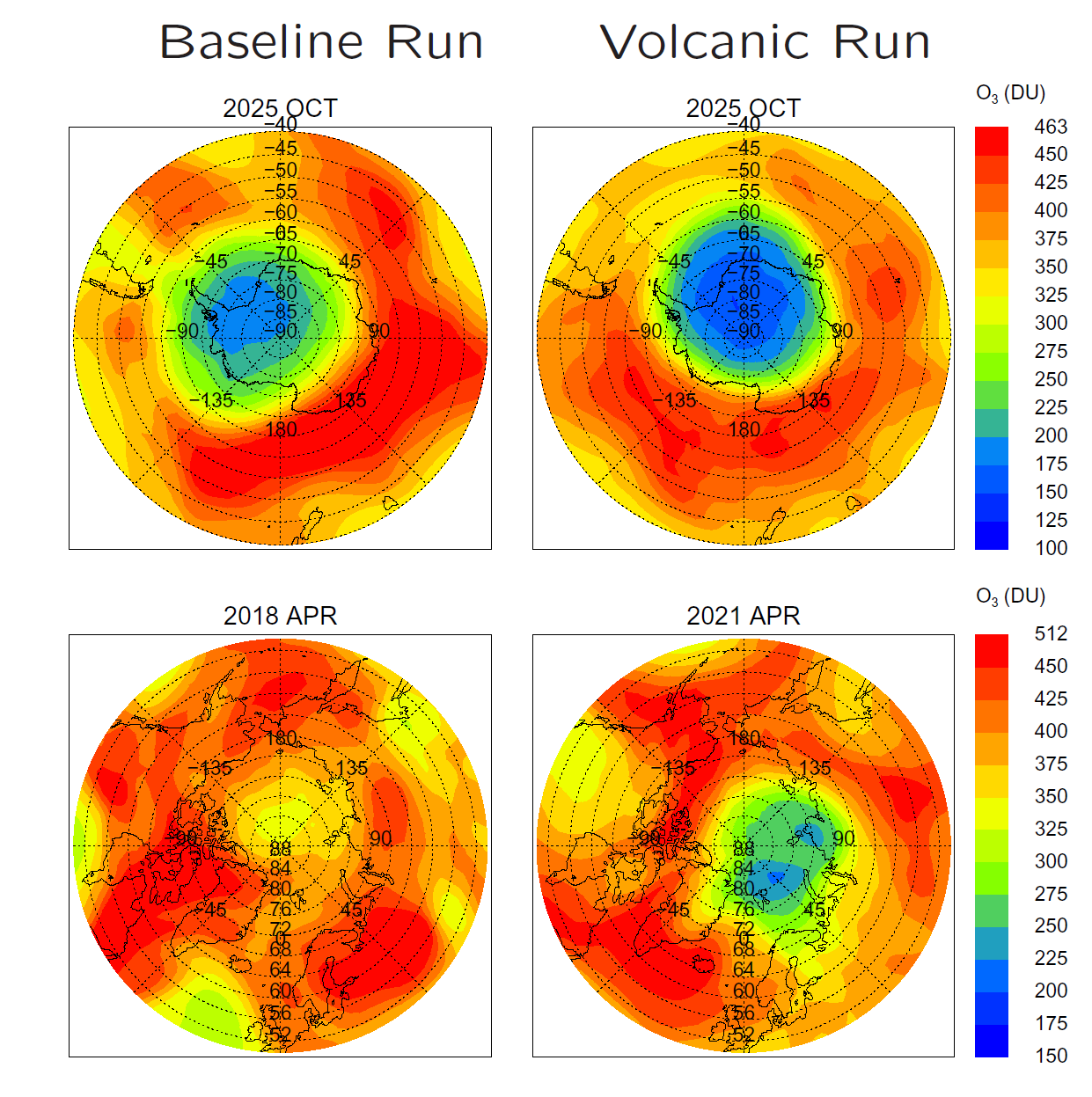 [Rasch et al., 2008]